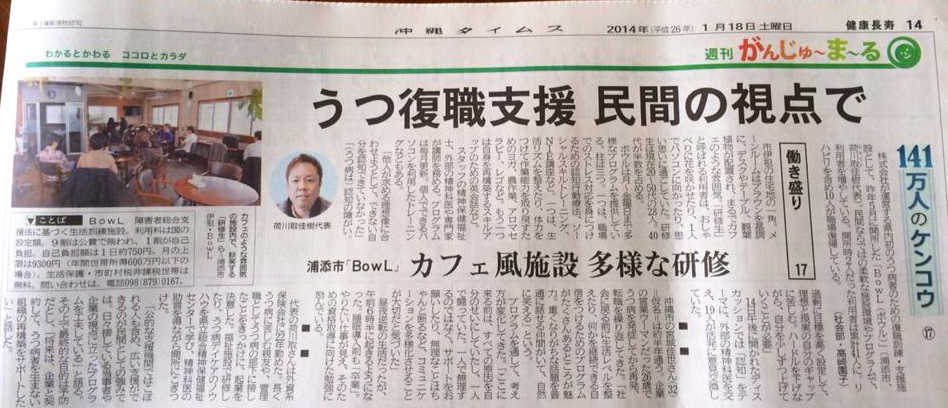 1月１８日沖縄タイムスにて掲載